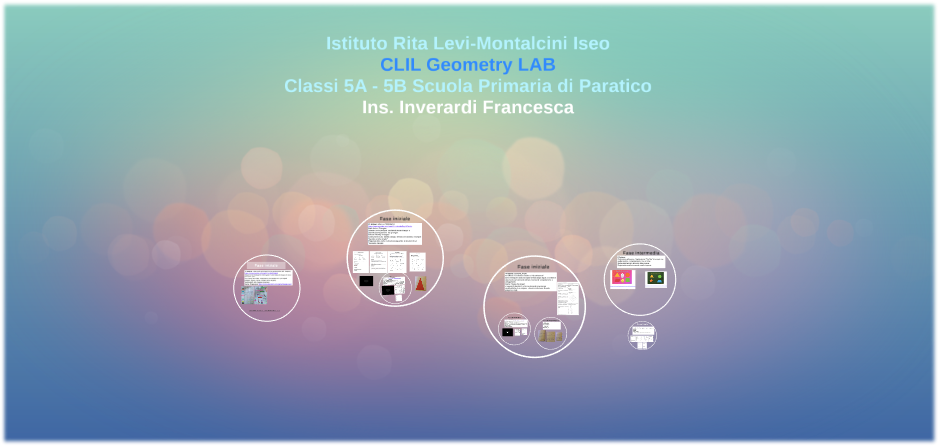 https://prezi.com/hw5x8hzbo4qs/clil-geometry-lab/
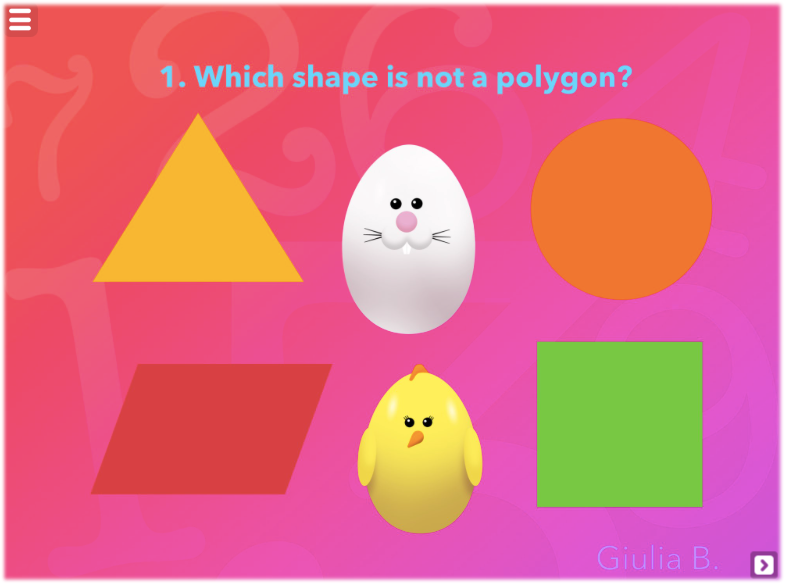 http://www.tinytap.it/activities/g25qp/play/geometry-fun-with-5a-paratico-primary-school
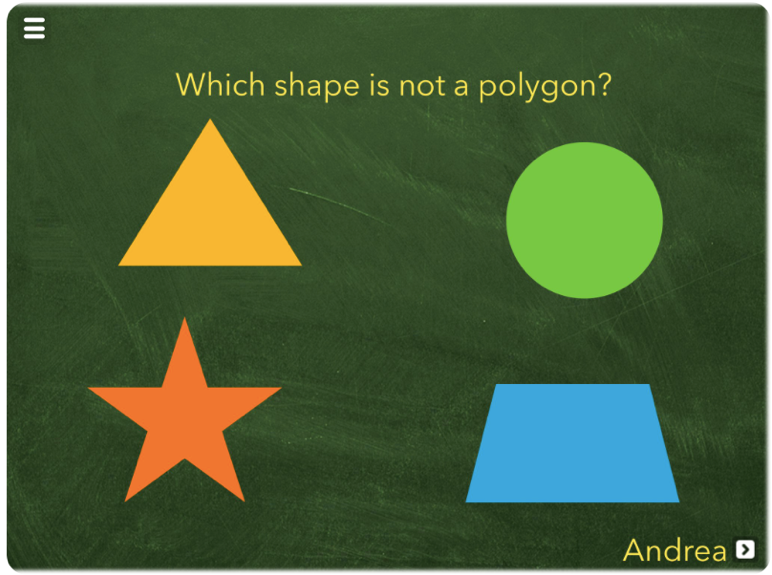 http://www.tinytap.it/activities/g25el/play/geometry-lab-primaria-paratico-bs-5b